大班数学活动：
认识10以内的单双数
泸县天兴镇中心幼儿园   祝娟
                         2022年5月
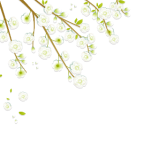 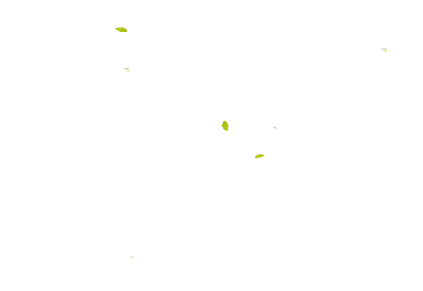 一、看一看
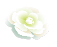 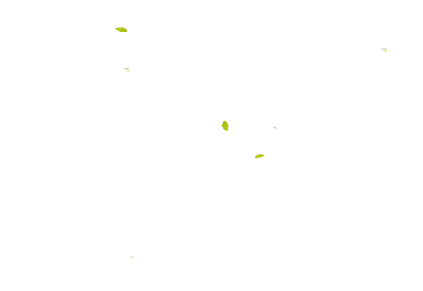 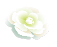 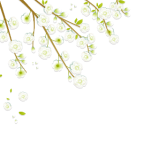 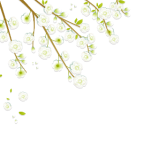 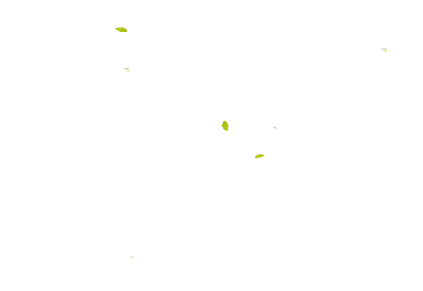 一、看一看
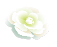 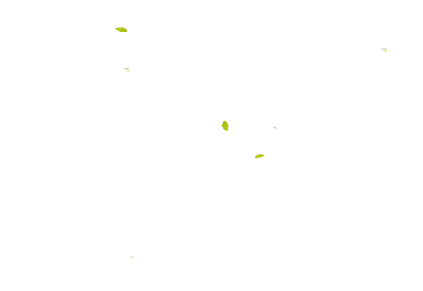 单数：

双数：
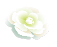 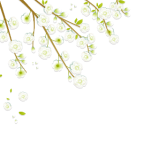 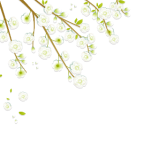 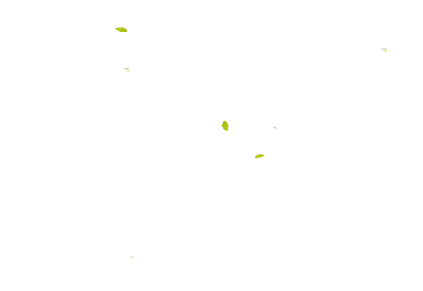 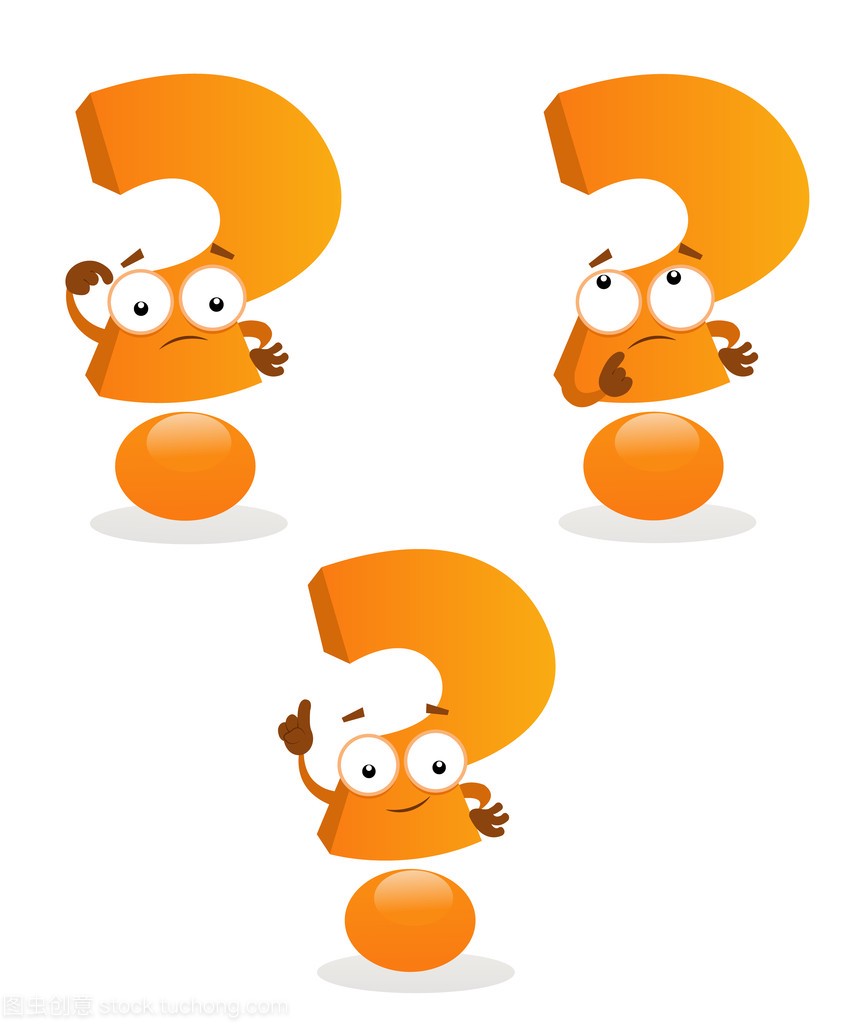 你发现了什么
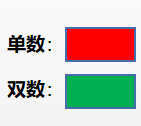 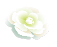 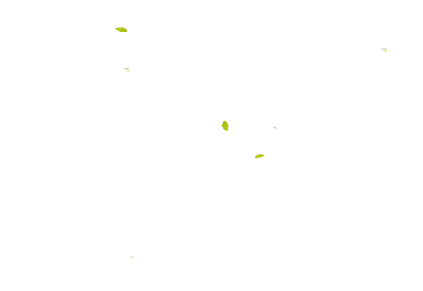 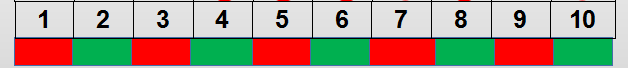 单数：1、3、5、7、9      双数：2、4、6、8、10
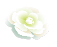 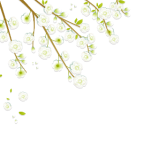 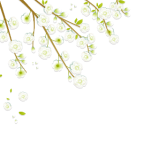 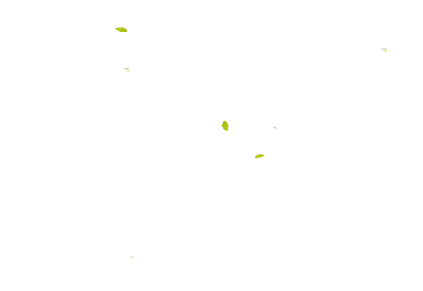 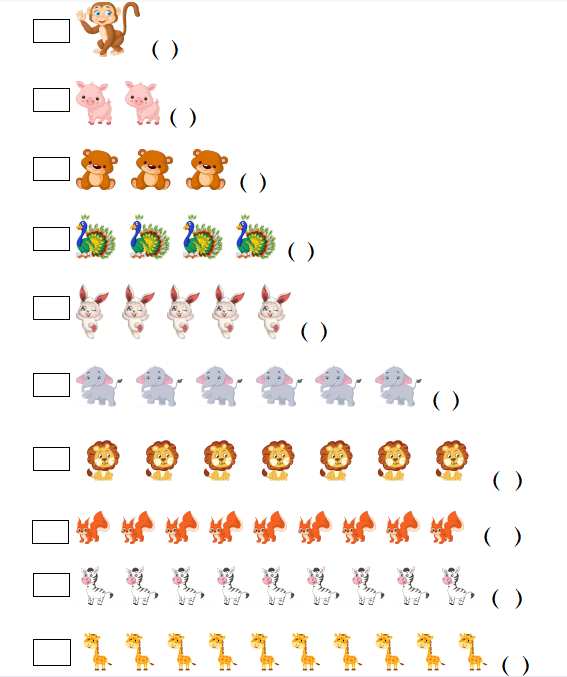 动物朋友
二、做一做
单数：



双数：
√
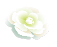 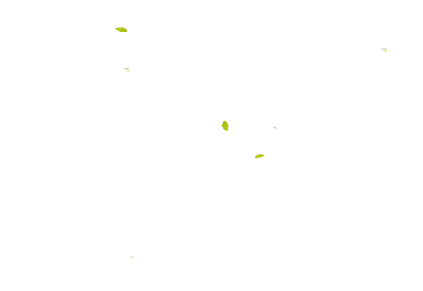 √
5
6
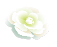 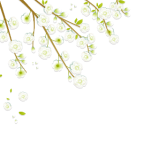 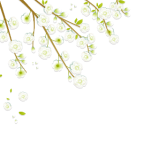 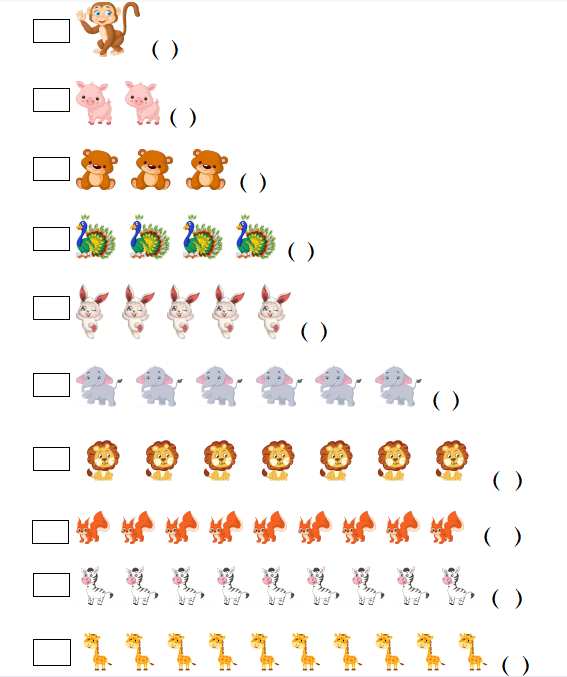 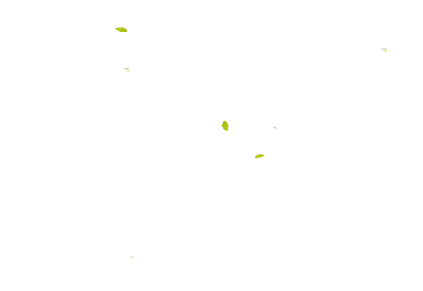 √
动物朋友
1
二、做一做
2
√
3
单数：



双数：
√
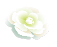 4
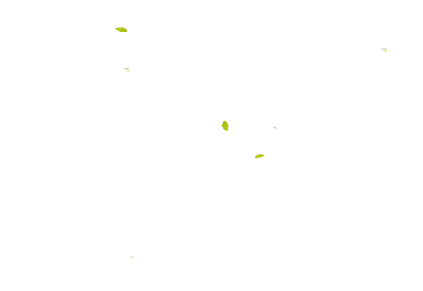 √
5
6
√
7
8
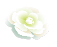 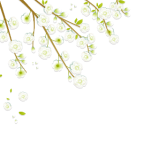 √
9
10
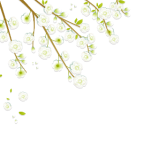 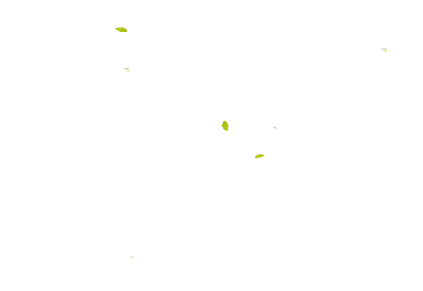 三、玩一玩

  游戏：喊数抱团
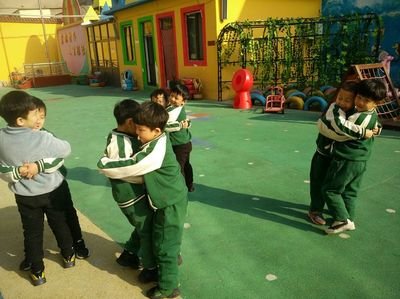 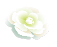 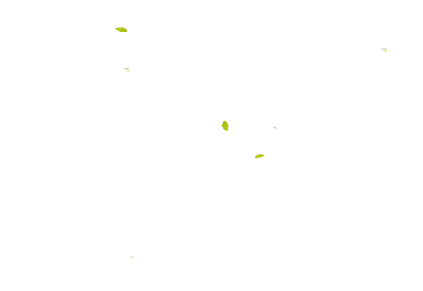 单数：1、3、5、7、9    双数：2、4、6、8、10
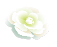 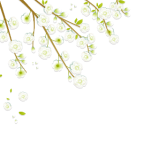 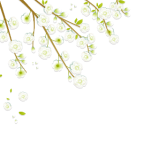 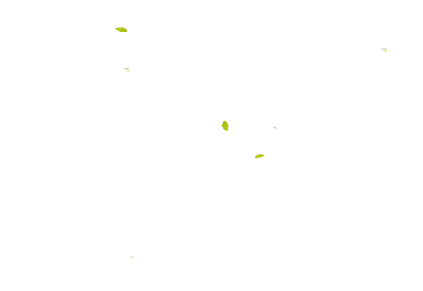 四、找一找，说一说

找一找我们身边的单数、双数。
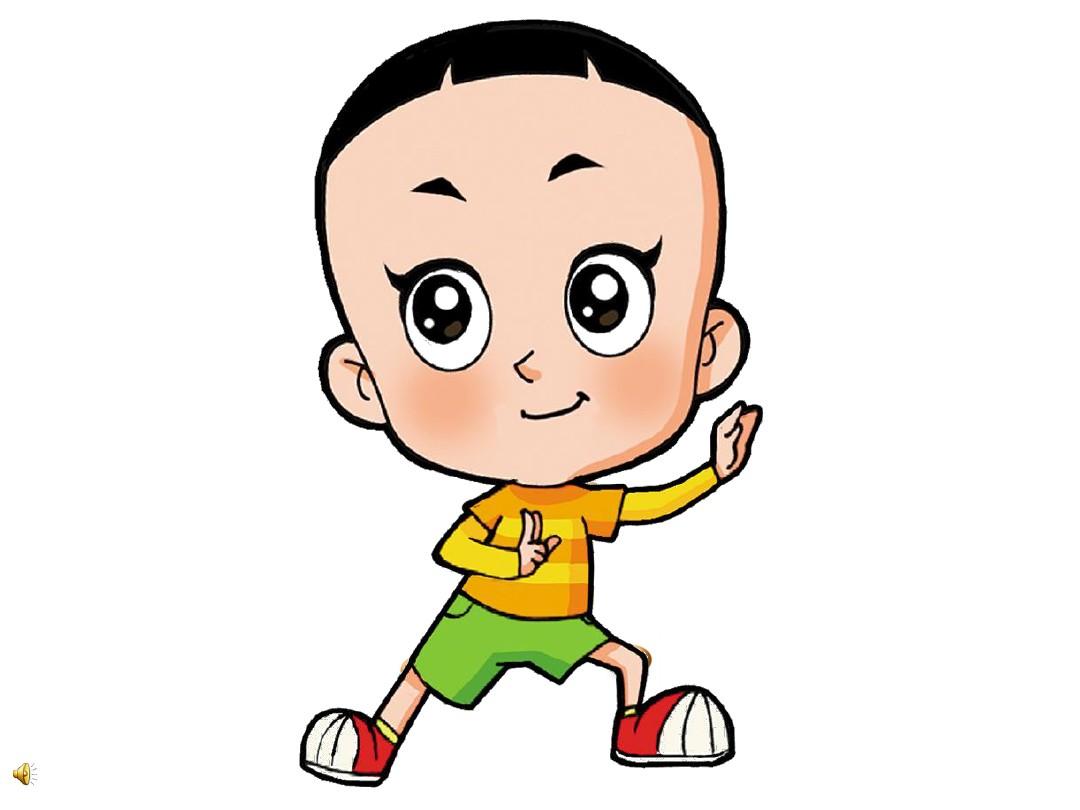 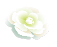 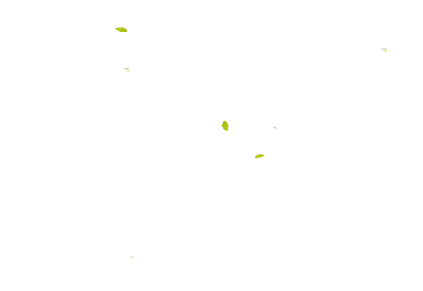 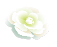 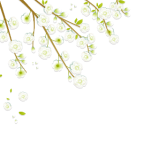 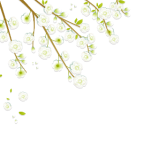 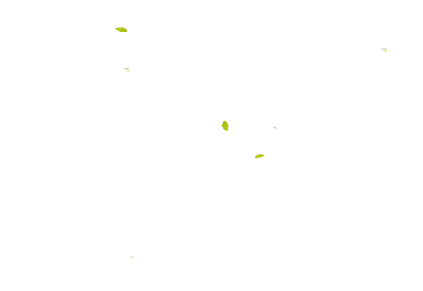 四、找一找,说一说。

找一找我们身边的单数、双数
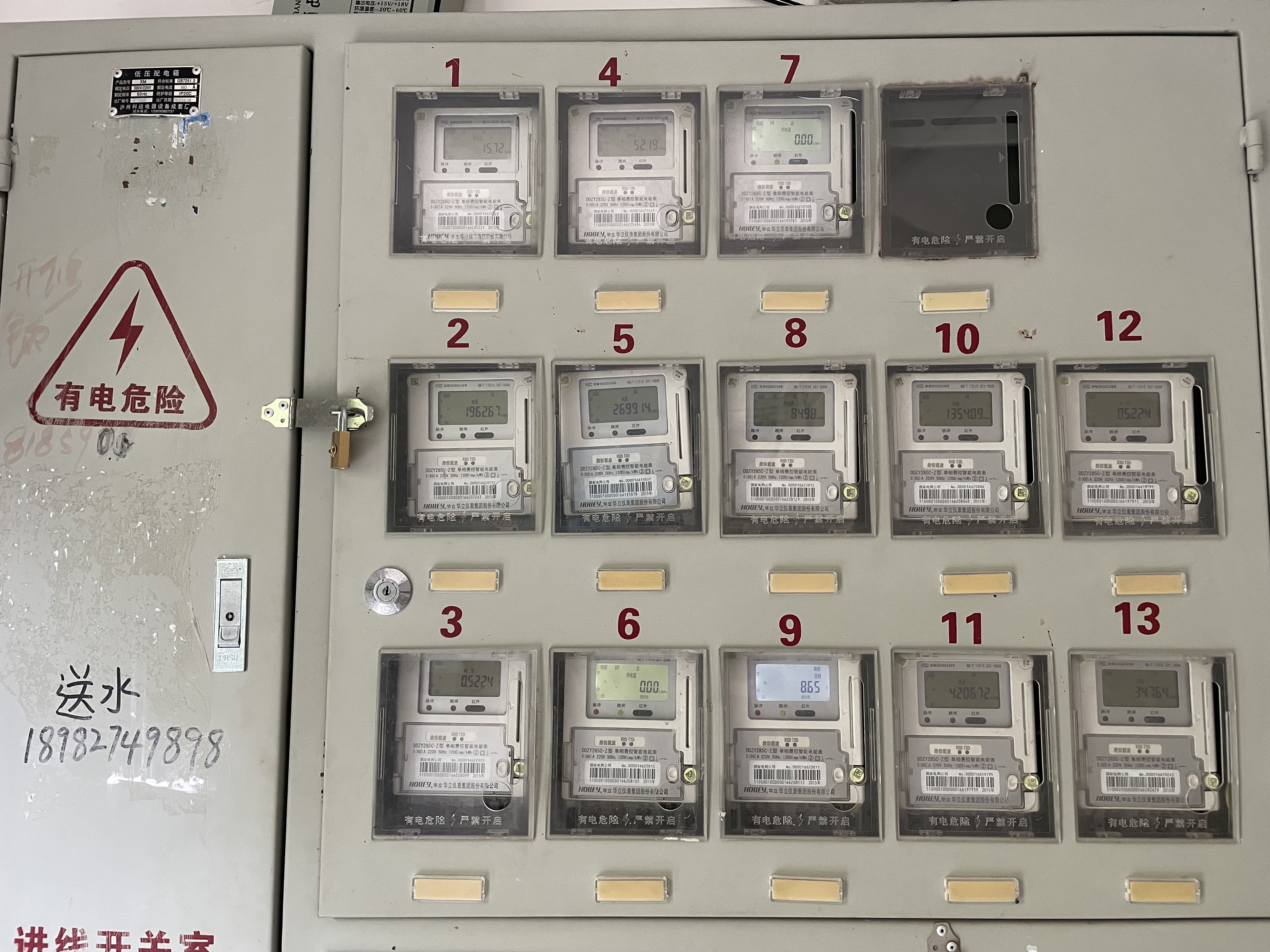 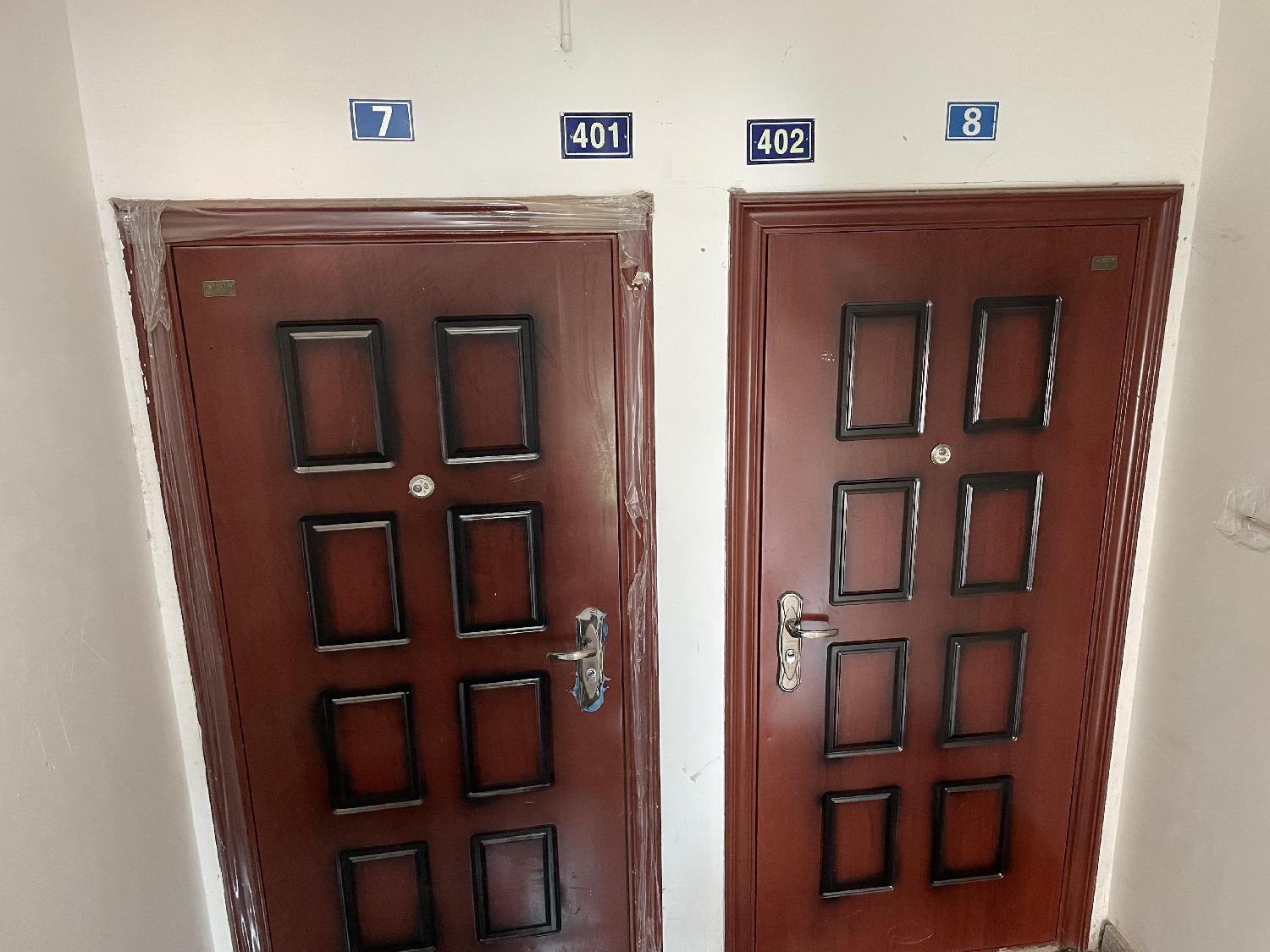 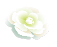 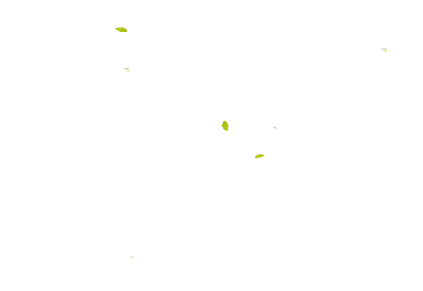 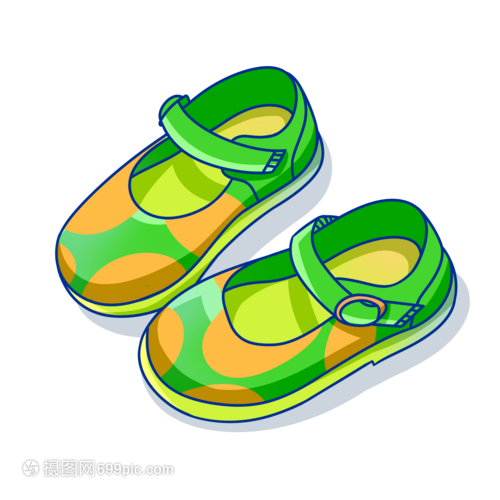 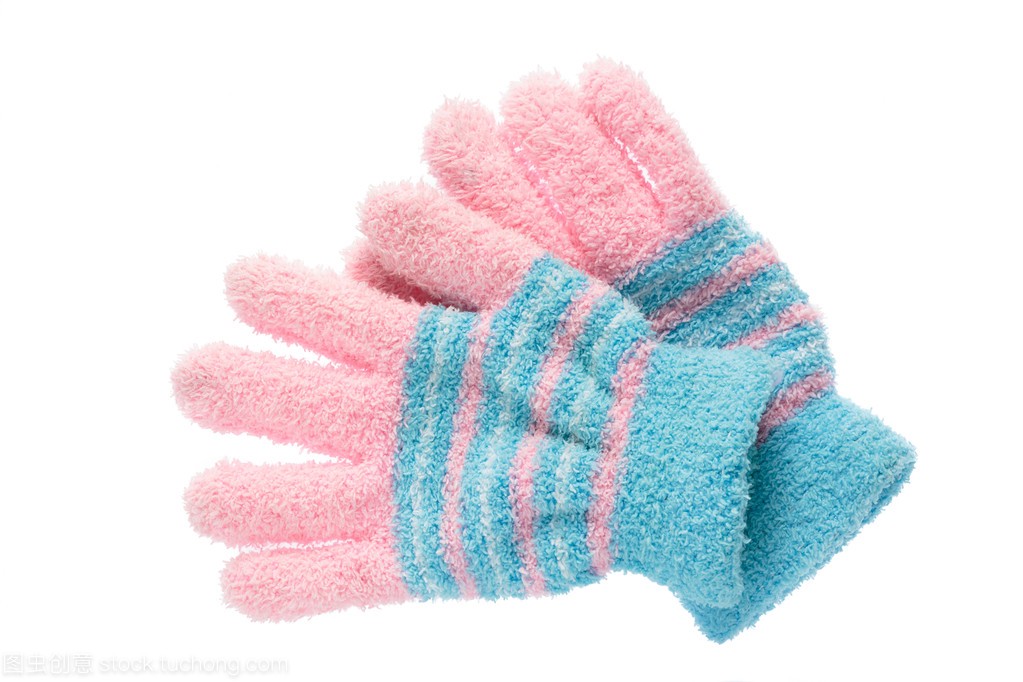 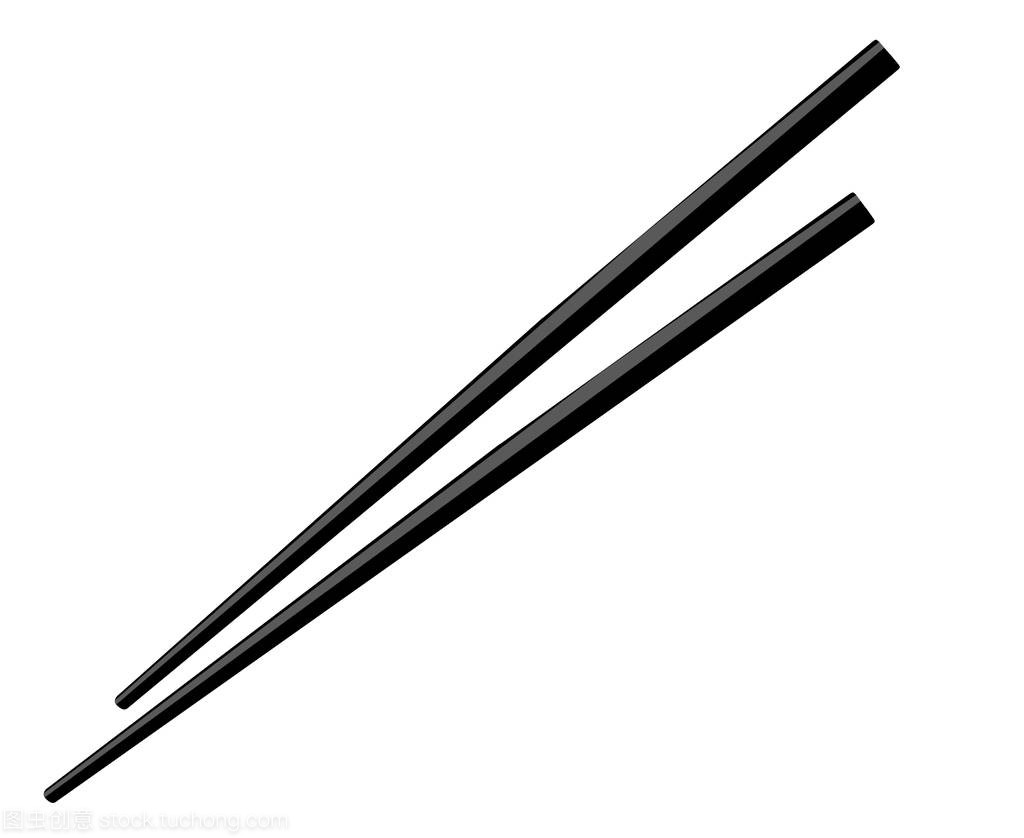 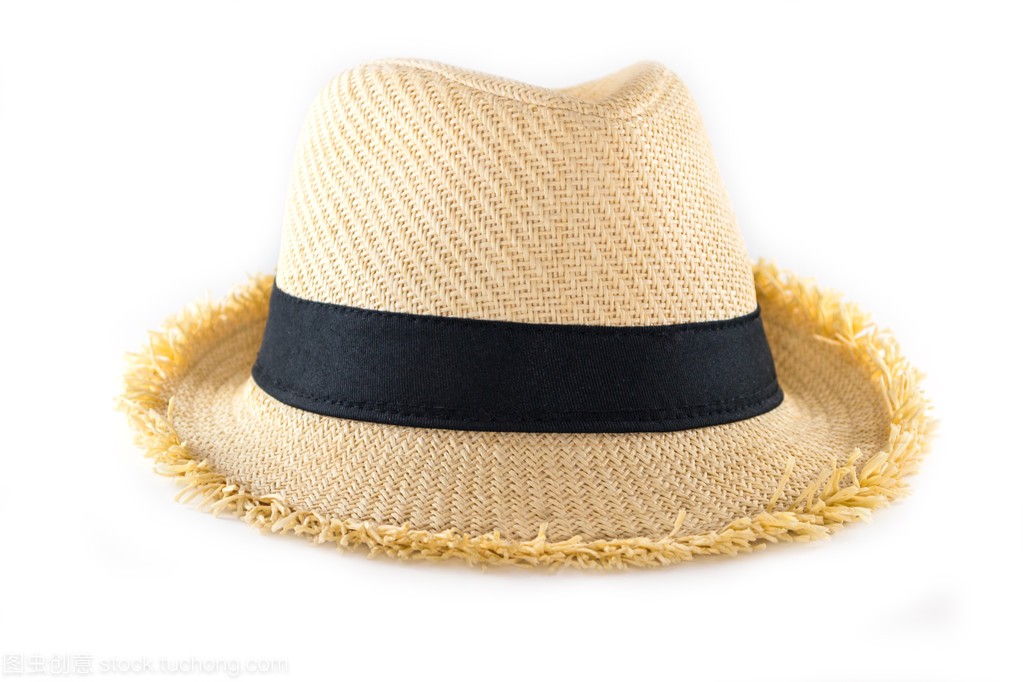 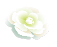 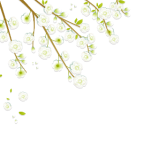 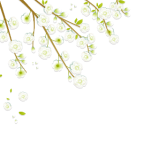 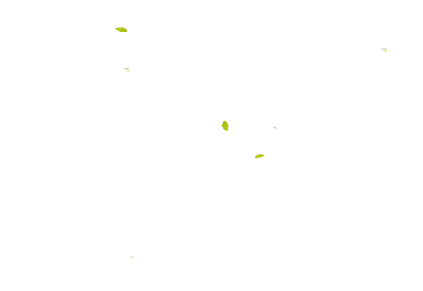 五、记一记
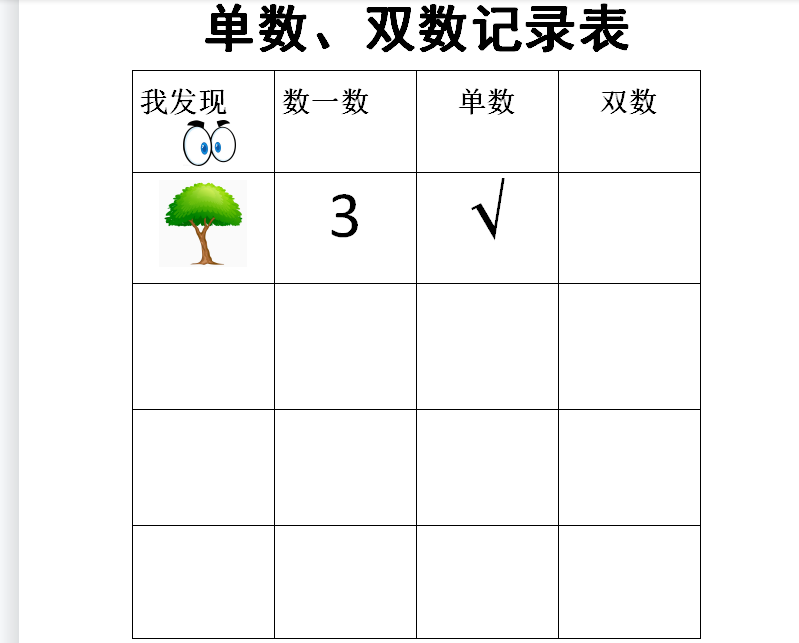 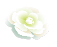 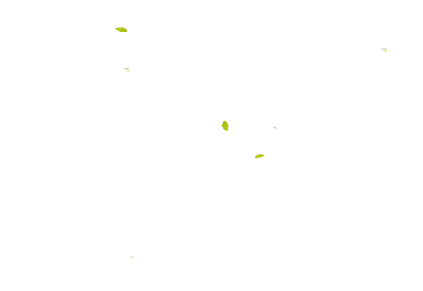 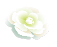 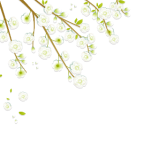 谢谢大家 ！
单击此处添加副标题